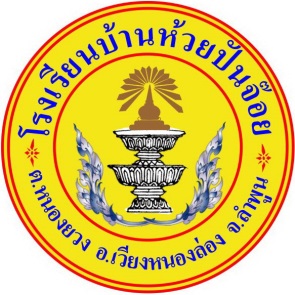 แผนผังโรงเรียนบ้านห้วยปันจ๊อย
Banhuaypanjoy School
สำนักงานเขตพื้นที่การศึกษาประถมศึกษาลำพูน เขต 2
รายละเอียดสิ่งก่อสร้าง
1.อาคารเรียน 2 ชั้น
2.ห้องสมุดเขื่อนคำ
3.บ้านพักครู
4.ห้องน้ำ
5.อาคารเรียน
6อาคารเอนกประสงค์
7อาคารเอนกประสงค์
8.โรงอาหร 84 ที่นั่ง
9.ลานกีฬา
โรงจอดรถ
ป้ายโรงเรียน
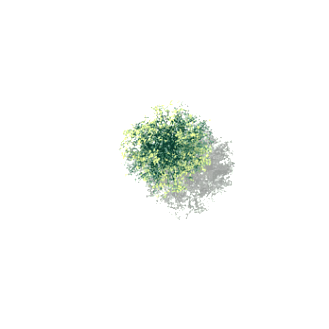 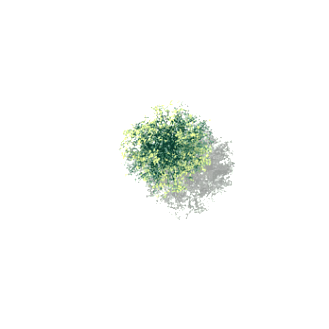 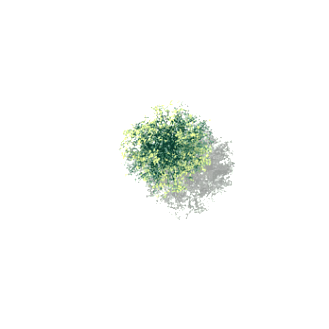 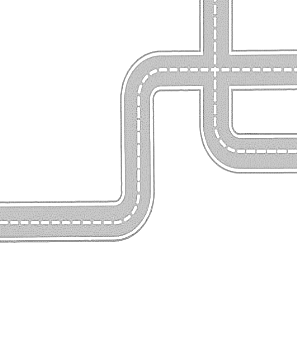 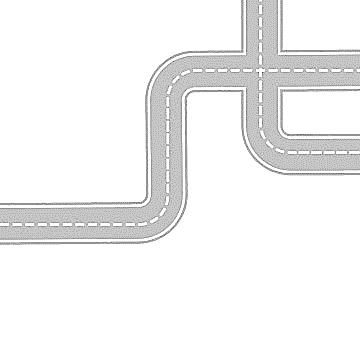 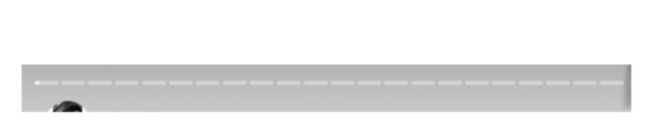 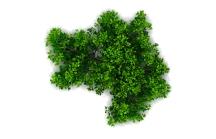 7
1
9
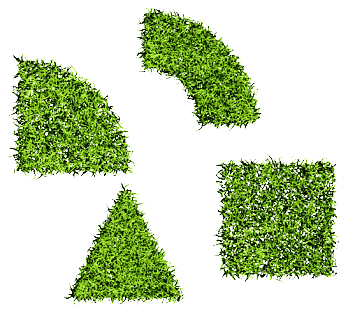 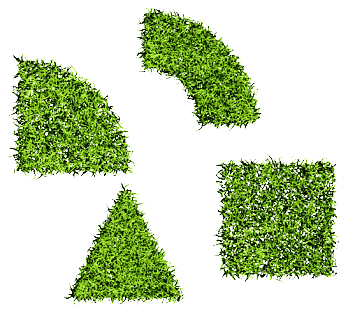 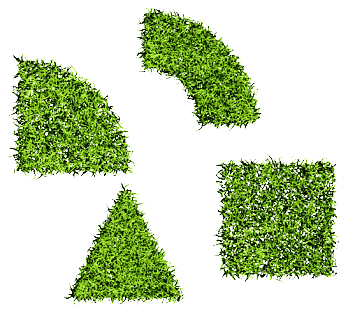 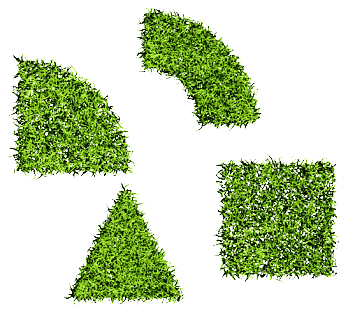 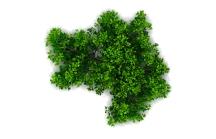 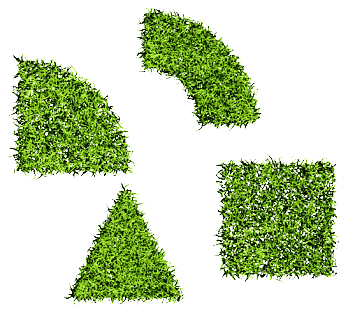 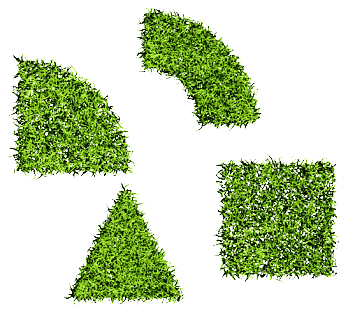 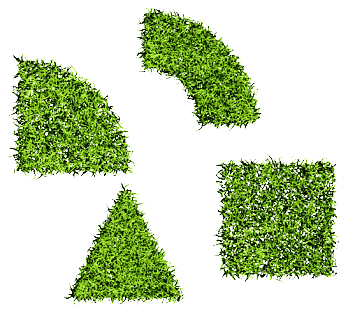 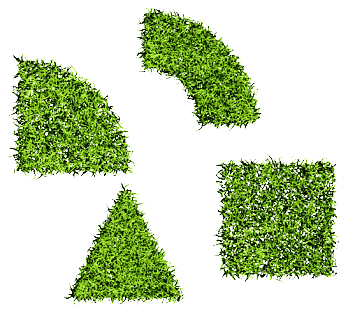 6
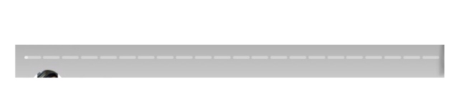 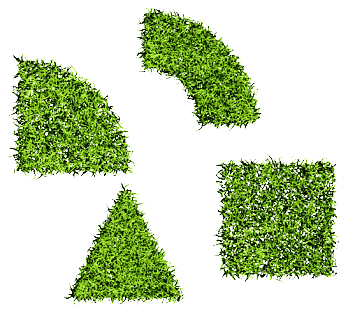 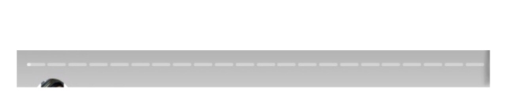 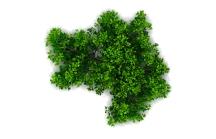 8
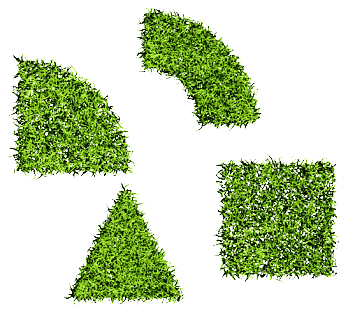 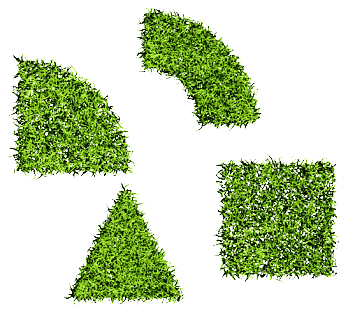 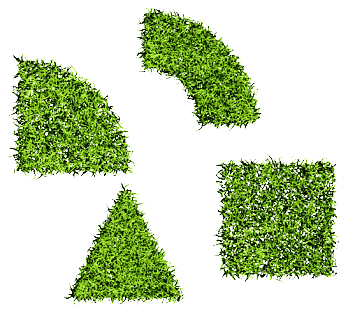 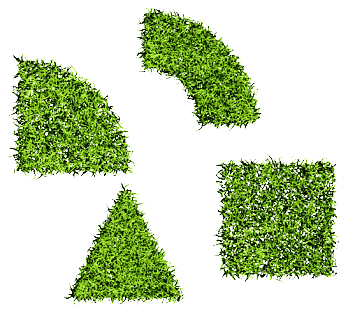 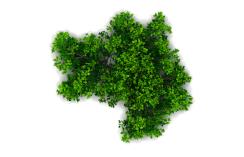 5
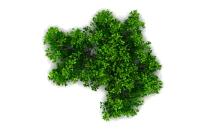 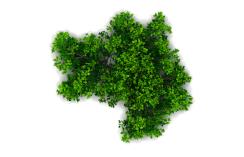 2
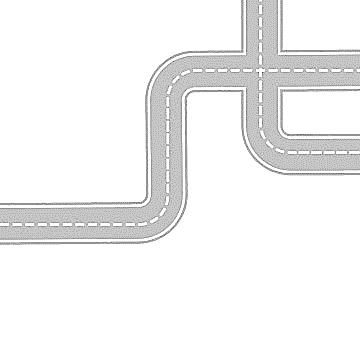 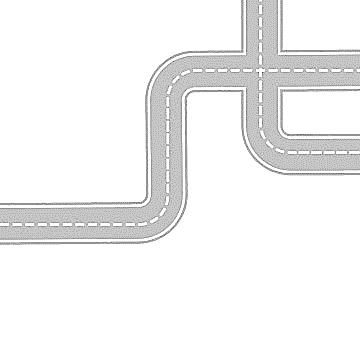 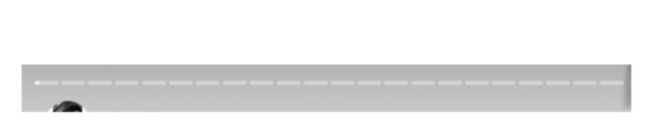 4
3